Chapter 9The Design, Operation and Management of a Wellness Event
Dr. Bendegul Okumus
Heather Linton Kelly
Learning Outcomes
Introduce the Amelia Island Wellness Festival
Define and discuss event management and how to plan and design a wellness event
Discuss basic requirements of designing a wellness event
Identify key stakeholders for a wellness event
Discuss human resources planning for a wellness event
Discuss how to develop a budget for a wellness event
Explain how to market a wellness event
Explain how to manage a wellness event
Discuss what to do after a wellness event
Case Study: Amelia Island Wellness Festival
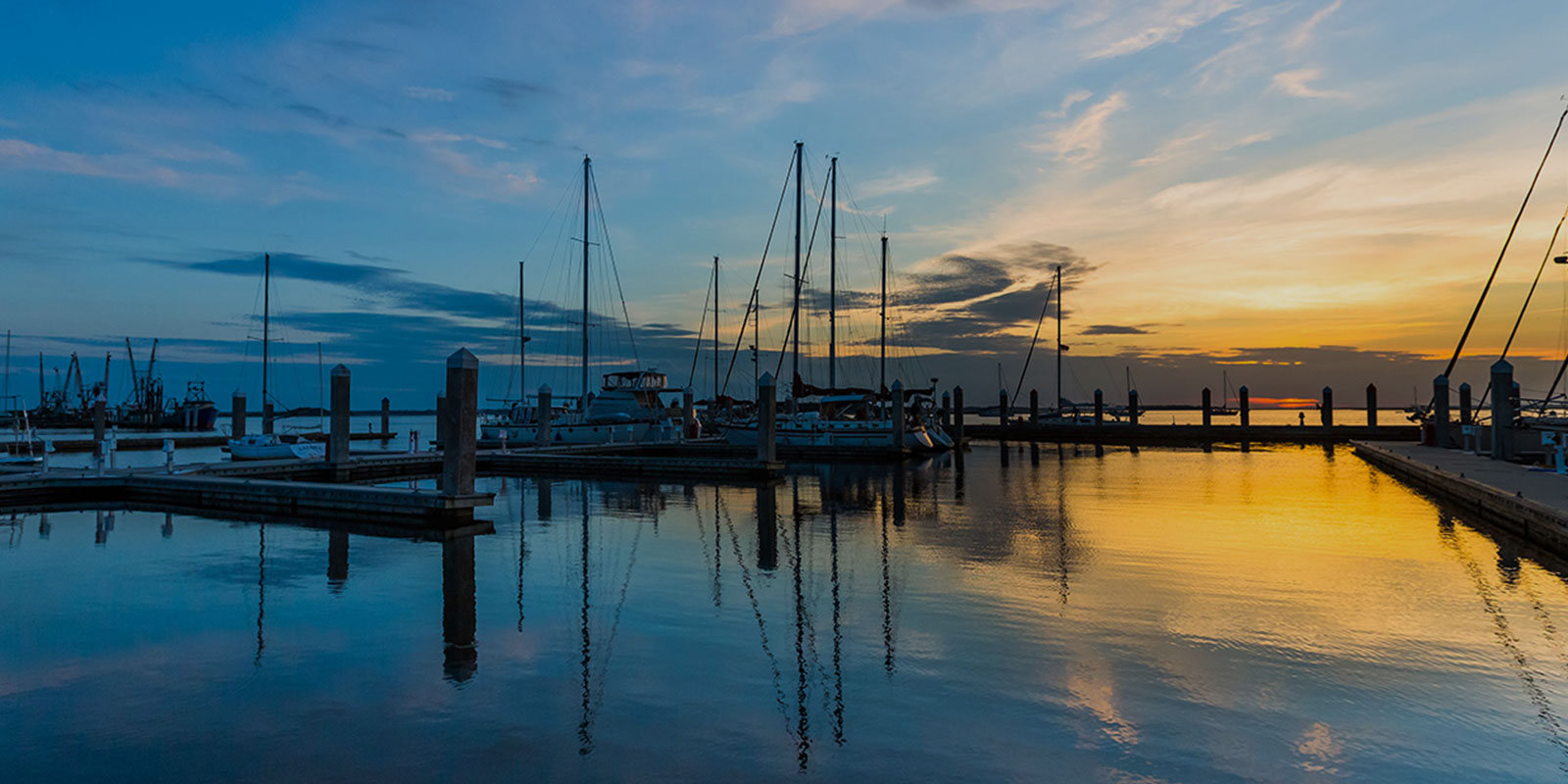 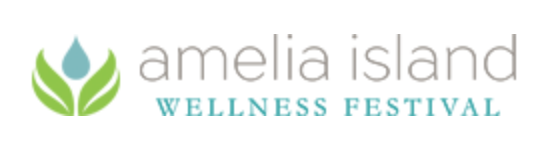 Event Definitions
Event Management: Planning and building an event, promoting it across multiple channels, managing attendee information and communication, implementing the actual event, and measuring its success

Special Event: One-time event staged for celebration, typically a unique activity

Special Events Company: Company that contracts to put on all or parts of an event, and a special events production company may present special effects and theatrical acts and hire speakers

Event Planner: Someone who coordinates all aspects of professional meetings and events
How to Design a Wellness Event
Who is the target audience for this event?
Set goals and objectives
S.M.A.R.T. (specific, measurable, attainable, relevant, and time-based)
Conduct a needs analysis
Select a site
Develop a budget
Consider the program content
Logistical considerations
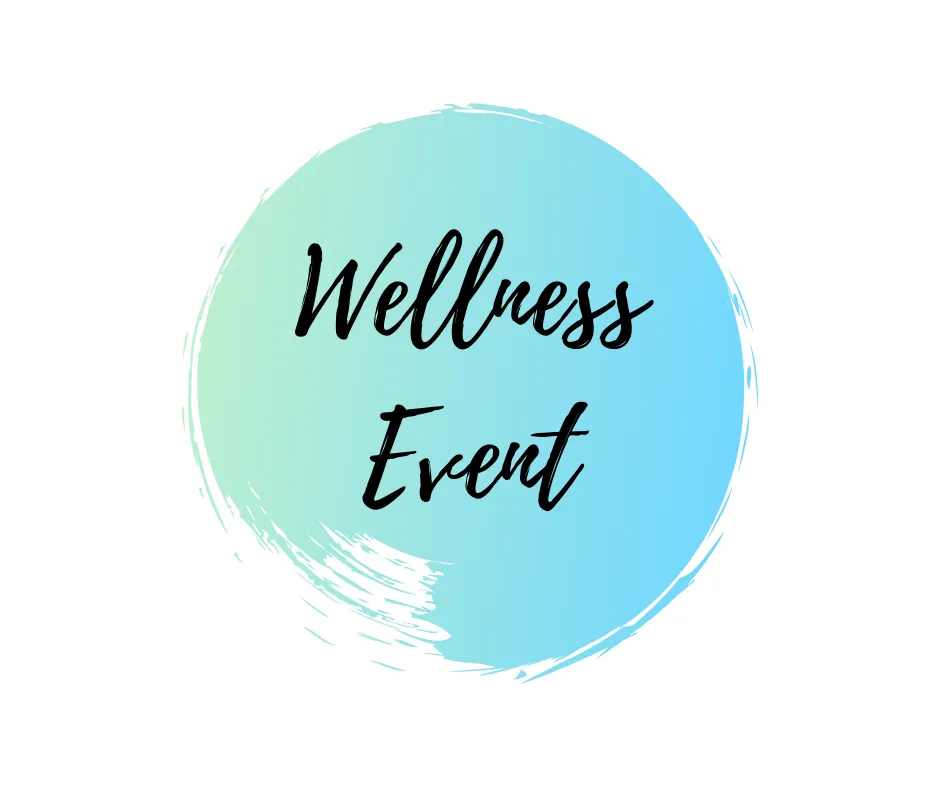 Current Wellness Event Trends
“Less is the New More/Stylish Minimalism”

Events Should Have a Purpose

Face-to-Face is Here to Stay

Technology is Key in Promotion

Be Sustainable

Make the Entire Package an Experience
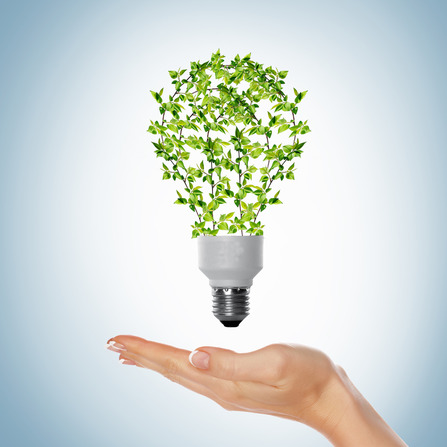 Developing a Budget for a Wellness Event
Determine the financial expectations of event

Goals should incorporate the SMART approach

A budget could be set by the planner, association, corporate mandate, or a combination

Consider the three possible financial outcomes: Break-even; Profit; Deficit
Potential Expenses of a Wellness Event
Rental costs for venue, space, and equipment
Costs for public (police), private (security firms), and equipment (detectors)
Catering/food and beverage
Photography
Signage and decoration 
Production costs for entertainment/talent, audio/visual, lighting, sound, and utilities
Labor costs for staff, greeters, registration, ticketing, union contractors, carpenters, electricians, riggers
Marketing costs
Talent costs
Potential Revenue Sources for a Wellness Event
Registration fees from attendees
Corporate / association funding
Private funding
Exhibitor fees / sponsorships
Donations
Food and drink on-site sales
Logo merchandise

Event Sponsorship: When another person or organization provides funds or in-kind contributions to receive logo usage and identify with the event
Key Stakeholders
Stakeholder: A person with an interest or concern in something

May be employees or members of the host organization, their customers, or anyone with a vested financial interest

Key stakeholders can also be members of the community infrastructure, like local politicians, business leaders, civic and community groups, media, and other community leaders

They will be impacted by the hosting of the event and possibly tasked with communicating about the event and its benefits to the local community
Human Resources
Types of Human Resources Needed
Regular employees

Temporary staff

Volunteers
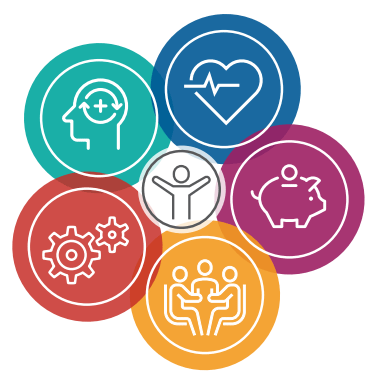 Marketing
Marketing a Wellness Event
Advertising & direct marketing

Sales promotion

Public relations & publicity

Personal selling

Social media
Wellness Event Safety
Event Risk depends on the following factors:
Size of crowd
Size and nature of the event site
Time of day
Nature of the event
Food and beverage
Age of crowd
Weather conditions
Location of the event venue (urban, rural, etc.)
Wellness Event Safety
Conducting a risk assessment  is an excellent way to help prepare for an event because risk assessments.

It can help with considering all foreseeable hazard and detail the controls used to elimination or reduce the risk of those hazards

Need to consider how possible emergencies during the event would be handled
Operation & Management of a Wellness Event
On-Site Management
Registration and housing

Event space preparation

Event safety

Ancillary events

Communication procedures
Operation & Management of a Wellness Event
Follow-Up Activities
Prepare final written report / summary / evaluation
Evaluate feedback from attendees
Evaluate feedback from stakeholders
Finalize income and expense statement
Finalize all contacts and compare to final billing
Send media final press release
Appropriate thank-you acknowledgements (vendors, talent, sponsors, staff, volunteers)
Summary
Event management is planning and building an event, promoting it across multiple channels, managing attendee information and communication, implementing the actual event, and measuring its success

A special event is a one time event staged for a celebration

A special events company contracts to put on all or parts of an event

A special events production company presents special effects and theatrical events and hires speakers.

An event planner coordinates all aspects of professional meetings and events.
Summary
To design a wellness event, one must: (1) set goals and objectives, (2) conduct a needs analysis, (3) select a site, (4) develop a budget, (5) consider the program content, and (6) consider the logistics.

Common wellness event trends include: “less is the new more/stylish minimalism,” your wellness event should have a purpose, face to face is here to stay, technology it key in promotion, be sustainable, and make the entire package an experience.

Potential expenses of a wellness event include: indirect costs, fixed costs, variable costs, rental costs, catering, security, photography, signage and decorations, production costs, labor costs, marketing costs, and talent costs.
Summary
Potential revenue sources of a wellness event include: registration fees, corporate/association funding, private funding, sponsorships, donations, food and beverage sales, merchandise sales.

Sponsorship occurs when another person or organization provides funds or in-kind contributions to receive logo usage and identify with the event.

A stakeholder is a person with an interest or concern in something.

There are three types of employees who can work a wellness event: regular, temporary, or volunteer.
Summary
There are several ways to market an event including advertising, direct marketing, sales promotion, public relations, publicity, personal selling, social media, and the use of micro-influencers.

When managing an event, one has to consider: registration and lodging, event space preparation, ancillary events, and communication procedures.

Event risk is dependent on: size of crowd, size and nature of the event site, nature of the event, food and beverage age of crowd, weather conditions, location of the event. 

Follow-up activities after a wellness event include: prepare final report/summary/evaluation, evaluate feedback from attendees, finalize income and expense statement, finalize all contact and compare to final billing, send media final press release, and appropriate all thank you acknowledgements.

There are three types of employees who can work a wellness event: regular, temporary, or volunteer.

There are several ways to market an event including advertising, direct marketing, sales promotion, public relations, publicity, personal selling, social media, and the use of micro-influencers.

When managing an event, one has to consider: registration and lodging, event space preparation, ancillary events, and communication procedures.

Event risk is dependent on: size of crowd, size and nature of the event site, nature of the event, food and beverage age of crowd, weather conditions, location of the event. 

Follow-up activities after a wellness event include: prepare final report/summary/evaluation, evaluate feedback from attendees, finalize income and expense statement, finalize all contact and compare to final billing, send media final press release, and appropriate all thank you acknowledgements.